¯^vMZg
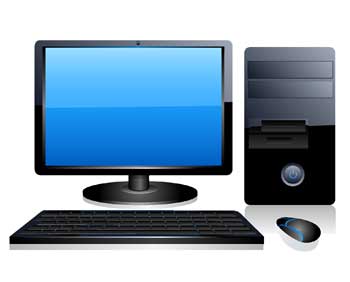 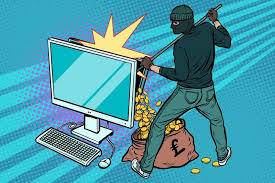 পরিচিতি
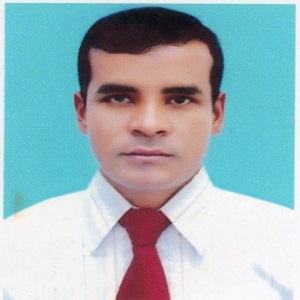 welqt AvB. wm .wU
‡kÖwYt- `vwLj 6ô 
Aa¨vqt-Z…Zxq
 ZvwiLt 18.10.2019|
‡gvt nvwiQzj nK
mnKvix wkÿK
K…òcyi Avwjg gv`ªvmv, LvwjqvRyix, ‡bÎ‡KvYv|
[Speaker Notes: এই স্লাইডটি শিক্ষকের জন্য, শিক্ষক ইচ্ছা করলে হাইড করে রাখতে পারেন অথবা দেখানো যেতে পারে।]
wb‡Pi Qwe¸‡jv jÿ Kwi
Kw¤úDUvi 
fvBivm
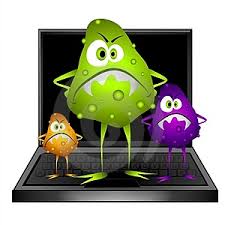 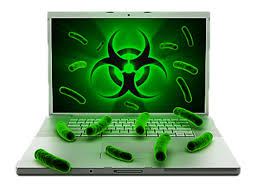 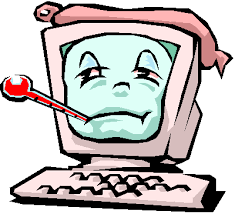 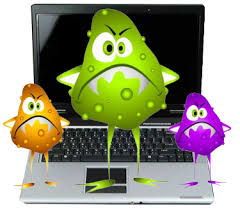 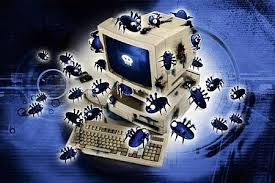 [Speaker Notes: শিক্ষক শিক্ষার্থীদের নিকট থেকে পাঠ শিরোনাম বের করার লক্ষ্যে প্রশ্ন করতে পারেন – ১। কম্পিউটারের সকল তথ্য উপাত্তকে নষ্ট করে কে? ২। এসব সমস্যা থেকে রক্ষা পাওয়ার জন্য আমাদের কী করা উচিত? সম্ভাব্য উত্তর: সফটওয়্যার রক্ষণাবেক্ষণ।]
AvR‡Ki cvVt-
Z_¨ I ‡hvMv‡hvM cÖhyw³i wbivc` e¨envi|
wkLbdj
G cvV †k‡l wkÿv_©xiv hv Rvb‡e.....
1| | Z_¨ I ‡hvMv‡hvM cÖhyw³i wKQz wKQz hšÍcvwZ †Kgb K‡i myiÿv Kiv hvq Zv e¨vL¨v Ki‡Z cvie|
2| Kw¤úDUvi fvBivm Øviv AvµvšÍ nIqvi KviY Rvb‡Z cvie|
3| Z_¨ I ‡hvMv‡hvM cÖhyw³i wbivc` e¨env‡ii welqwU e¨vL¨v Ki‡Z cvie|
[Speaker Notes: এই স্লাইডটি শিক্ষকের জন্য, শিক্ষক ইচ্ছা করলে হাইড করে রাখতে পারেন অথবা দেখানো যেতে পারে।]
কম্পিউটার
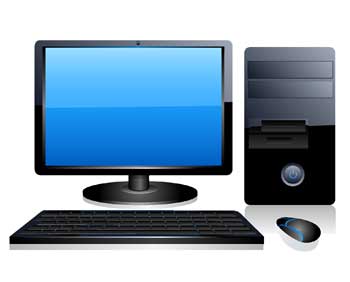 হার্ডওয়্যার
সফটওয়্যার
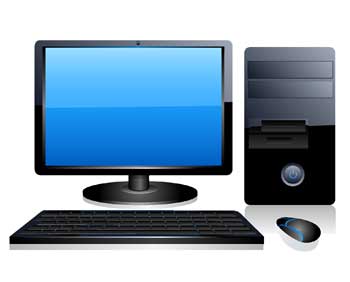 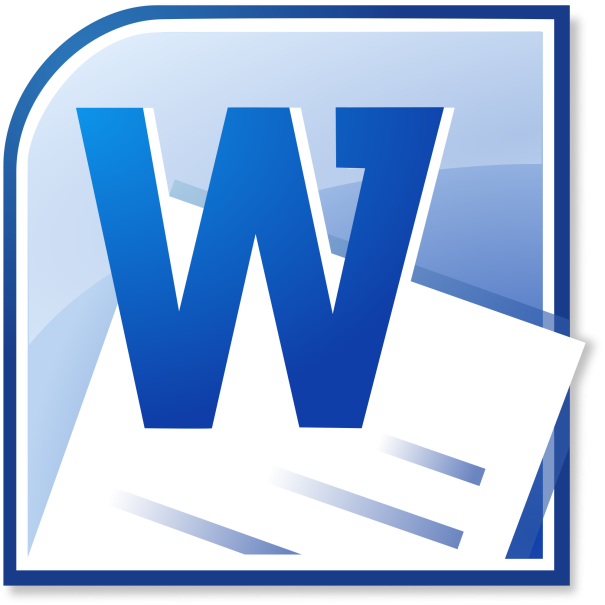 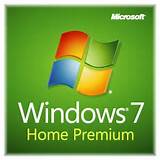 [Speaker Notes: শিক্ষক শিক্ষার্থীদের নিকট প্রশ্ন করতে পারেন – ১। কম্পিউটারের প্রধান  কয়টি অংশ? সম্ভাব্য উত্তর: দুইটি।হার্ডওয়্যার, সফটওয়্যার ।]
Kw¤úDUvi fvBivm
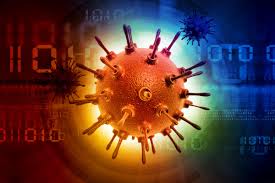 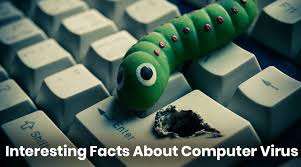 KwgvcDUvi fvBivm n‡”Q gvbyl `¦viv m„wó GK ai‡bi Kw¤úDUv‡ii ÿwZKviK †QvU †cÖvMÖvg|
[Speaker Notes: শিক্ষক শিক্ষার্থীদের নিকট প্রশ্ন করতে পারেন – ১।কম্পিউটার ভাইরাস  কী? সম্ভাব্য উত্তর :  কম্পিউটার ভাইরাস হচ্ছে মানুষের তৈরি এক ধরনের  ক্ষতিকারক ছোট প্রোগ্রাম। এটি মানুষের অজান্তে কম্পিউটারে বাসা বাধেঁ।]
wmwW i‡g Kwc Kivi mgq mZ©K bv _vK‡j fvBivm Qwo‡q ci‡Z cv‡i|
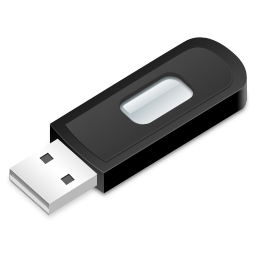 পেনড্রাইভ
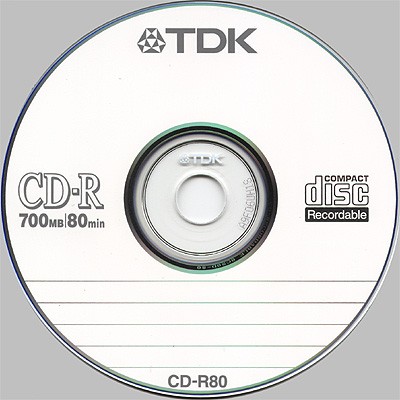 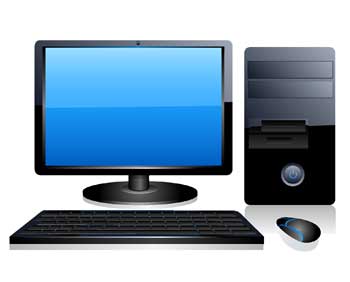 [Speaker Notes: শিক্ষক শিক্ষার্থীদের নিকট প্রশ্ন করতে পারেন – ১। ভাইরাস কীভাবে ছড়ায়? সম্ভাব্য উত্তর: কপি করার সময় ভাইরাস ছড়িয়ে পড়ে]
Kw¤úDUvi †_‡K Kwc Kivi mgq fvBivm I Kwc n‡q †h‡Z cv‡i|
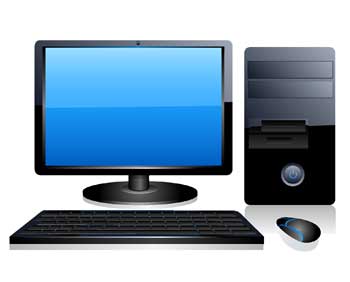 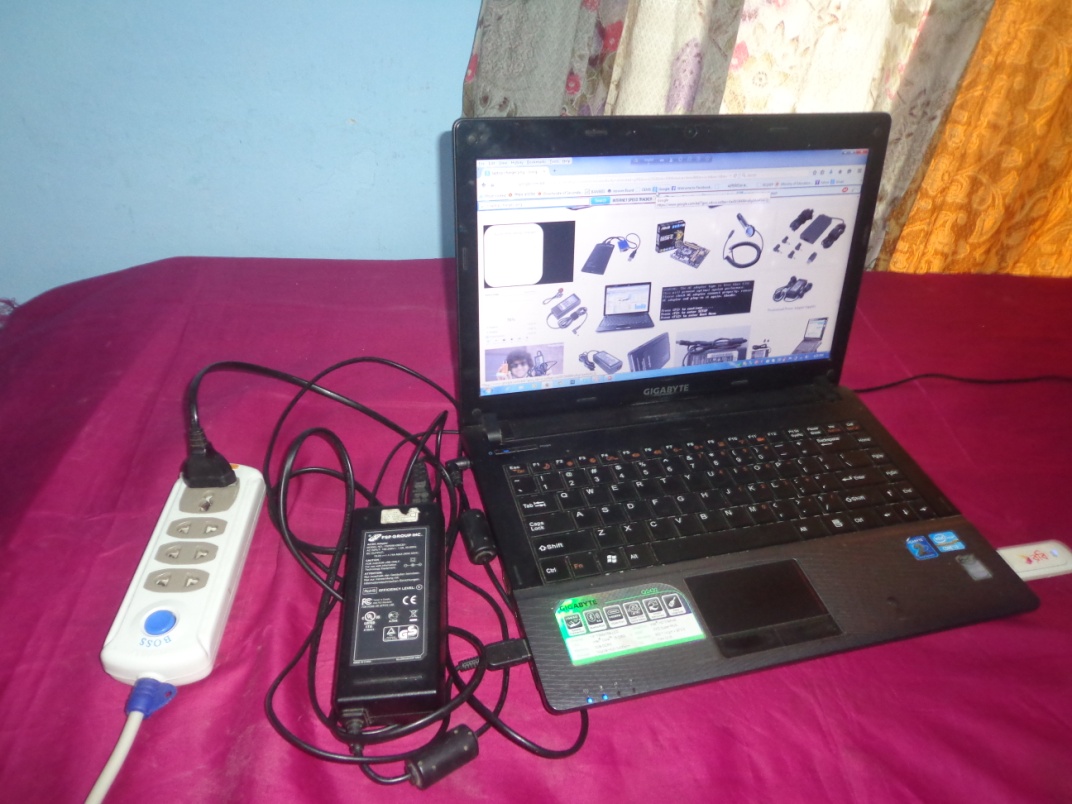 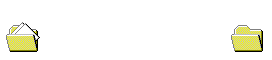 [Speaker Notes: শিক্ষক শিক্ষার্থীদের নিকট প্রশ্ন করতে পারেন – ১। কিভাবে এক কম্পিউটার থেকে অন্য কম্পিউটারে  ভাইরাস প্রবেশ করে। সম্ভাব্য উত্তর : কিছু কপি করার সময় ভাইরাসও কপি হয়ে যেতে পারে।]
B›Uvi‡b‡Ui I Kw¤úDUv‡i fvBivm Qov‡Z cv‡i |
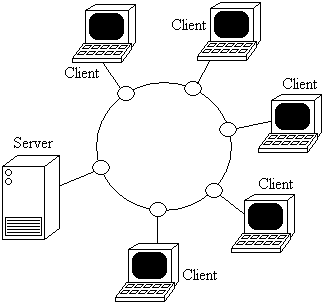 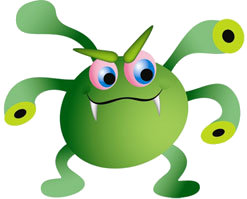 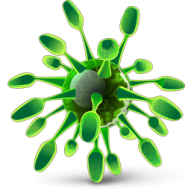 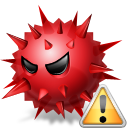 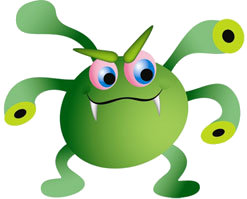 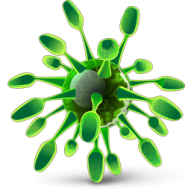 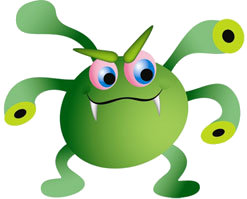 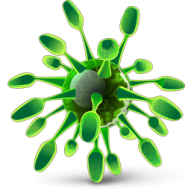 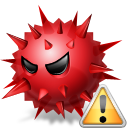 [Speaker Notes: ইন্টারনেটের মাধ্যমে এক কম্পিউটার থেকে অন্য কম্পিউটারে ভাইরাস যেতে পারে।]
WvDb‡jvW Kivi mgq fvBivm I Kwc n‡q WvDb‡jvW n‡q hvq|
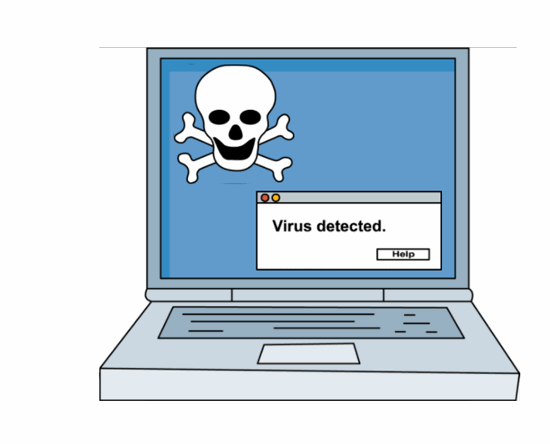 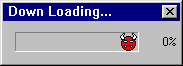 [Speaker Notes: ডাউনলোড করার  সময় ভাইরাসটাও কপি হয়ে ডাউনলোড হয়ে যায়।]
Kw¤úDUvi fvBivm gy³ ivLvi Dcvq
1. Gw›UfvBivm †cÖvMÖvg e¨envi Kiv|
2. gy³ mdUIqvi ev I‡cb‡mvm© mdUIqvi ব্যenvi K‡i |
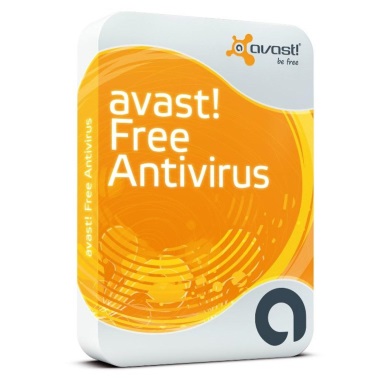 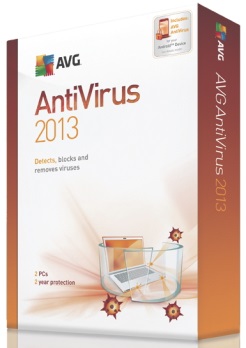 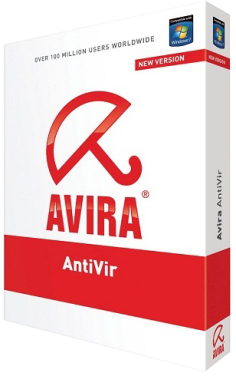 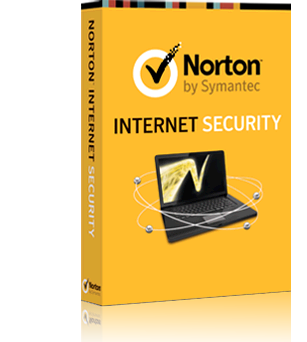 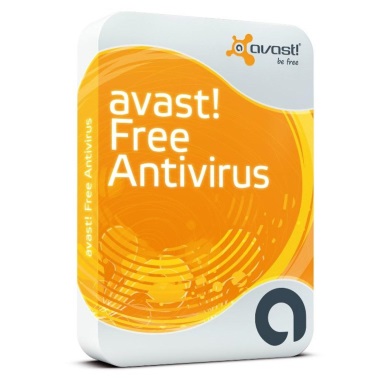 [Speaker Notes: কম্পিউটার ভাইরাসমুক্ত রাখার উপায় কী? সম্ভাব্য উত্তর: এন্টিভাইরাস প্রোগ্রাম ব্যবহার করা , মুক্ত সফটওয়্যার বা ওপেন সোর্স সফটওয়্যার ব্যবহার করা]
`jMZ KvR
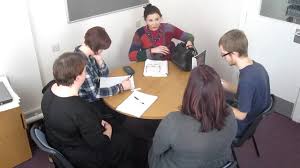 fvBivm Kxfv‡e Kw¤úDUv‡ii ÿwZ K‡i e¨vL¨v Ki|
evwoi KvR
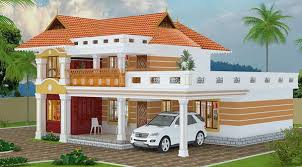 Kw¤úDUvi fvBivm gy³ ivLvi Dcvq eY©bv Ki|
ধন্যবাদ
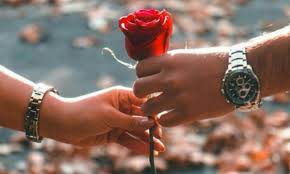